MANAJEMEN MUTU TERPADUTOTAL QUALITY MANAGEMENT
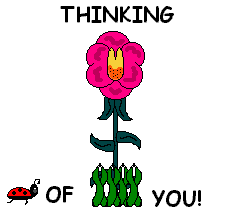 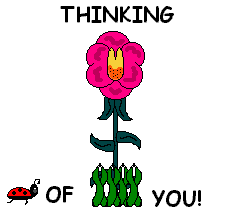 Penyebab Mutu Pendidikan Rendah
Manajemen Mutu Terpadu
Manajem Mutu Terpadu Pendidikan ialah suatu system manajemen yang menyangkut mutu sebagai strategi usaha dan berorientasi pada kepuasan pelanggan dengan melibatkan seluruh anggota organisasi.
Tujuan
Prinsip-Prinsip MMT
Katakteristik TQM
Fokus pada pelanggan

Memiliki opsesi yang tinggi terhadap kualitas

Menggunakan pendekatan ilmiah dalam pengambilan keputusan dan pemecahan masalah.

Memiliki komitmen jangka panjang.

Membutuhkan kerjasama tim

Memperbaiki proses secara kesinambungan

Menyelenggarakan pendidikan dan pelatihan

Memberikan kebebasan yang terkendali

Memiliki kesatuan yang terkendali

Adanya keterlibatan dan pemberdayaan karyawan.
Ukuran Produktivitas Pendidikan
Kriteria Kesuksesan TQM
Sumber-Sumber Kualitas
TQM
Komitmen Pada Kualitas
Perbaikan Kualitas Secara Berkelanjutan
Sumber-sumber 
Kualitas
Fungsi-fungsi Manajemen:
Perencanaan, Pengorganisasian, Pelaksanaan, Pengaanggaran, Kontrol
Pelekasanaan Pekerjaan Secara Berkualitas
Hasil:
Pelayanan Umum Dan Pembangunan Fisik/Non Fisik Memuaskan Masyarakat
Langkah Penerapan MMT
SekianTerima Kasih